Neighborly Competitors?
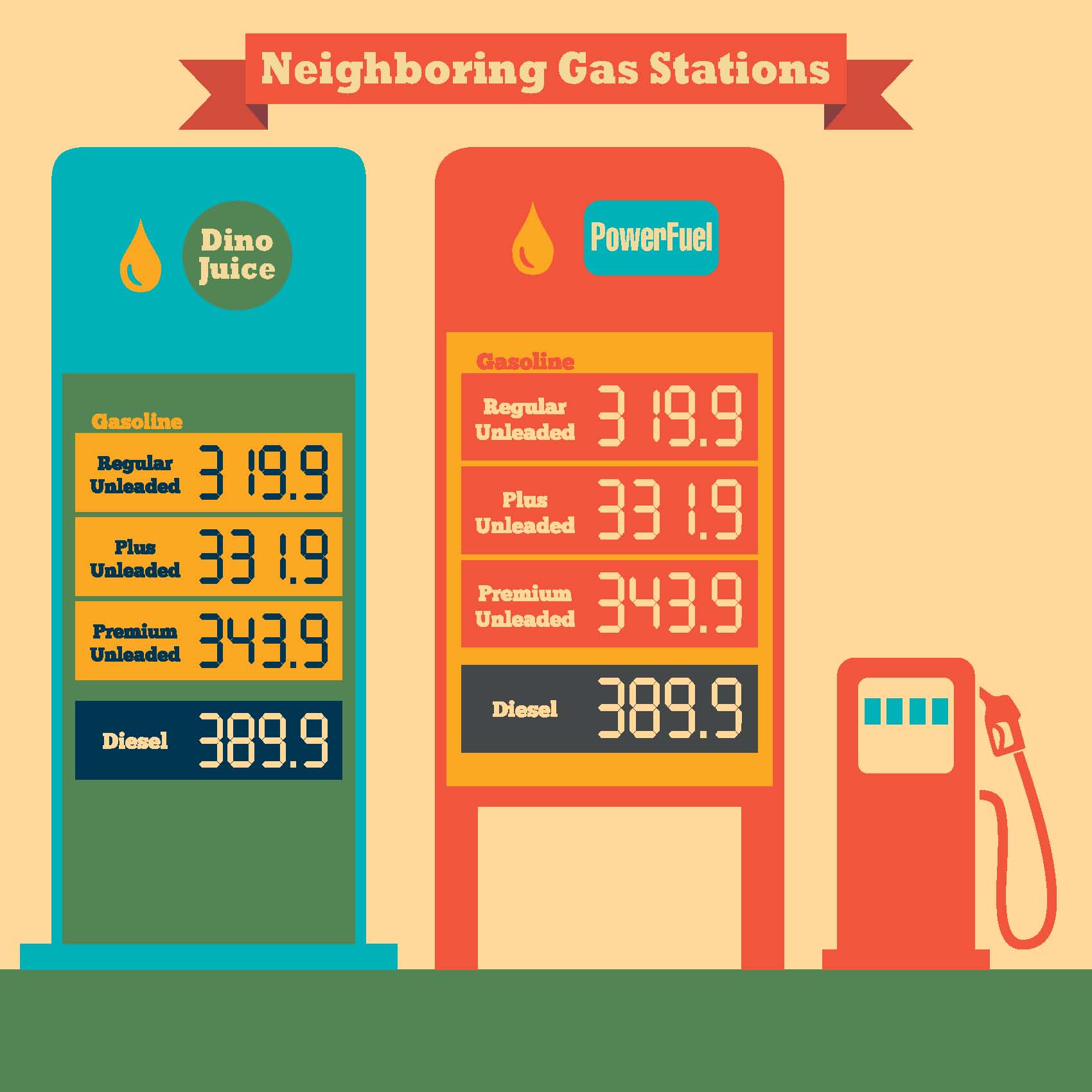 One Friday morning, Jack left home with a nearly empty gas tank. He drove out of his neighborhood, turned left onto Clifton Road and drove five miles without encountering a gas station.
Then he arrived at the intersection of Clifton and Main, where he encountered two gas stations – advertising the exact same price. 
He shook his head and muttered: “What we need is more competition in this town! And a station closer to my house!”
[Speaker Notes: Image source: www.reporternews.com (photographer Brian Schmidt)]
Perfectly Competitive
Many buyers and sellers
Low barriers to entry
Identical products
Firms have no influence on the price of the good
Imperfectly Competitive
Few sellers
High barriers to entry
Identical or differentiated products
Firms can influence price of the good
The Prisoner’s Dilemma
Curly’s Strategies
Moe’s Strategies
The Prisoner’s Dilemma
Curly’s Strategies
Moe’s Strategies
The Prisoner’s Dilemma
Curly’s Strategies
Moe’s Strategies
The Prisoner’s Dilemma
Curly’s Strategies
Moe’s Strategies
The Prisoner’s Dilemma
Curly’s Strategies
Moe’s Strategies
The Prisoner’s Dilemma
Curly’s Strategies
Moe’s Strategies
The Prisoner’s Dilemma
Curly’s Strategies
Moe’s Strategies
The Prisoner’s Dilemma
Curly’s Strategies
Moe’s Strategies
Game Theory Terms
Game
Strategy
Payoff
Dominant strategy
Nash equilibrium
Collusion
Dueling Gas Stations
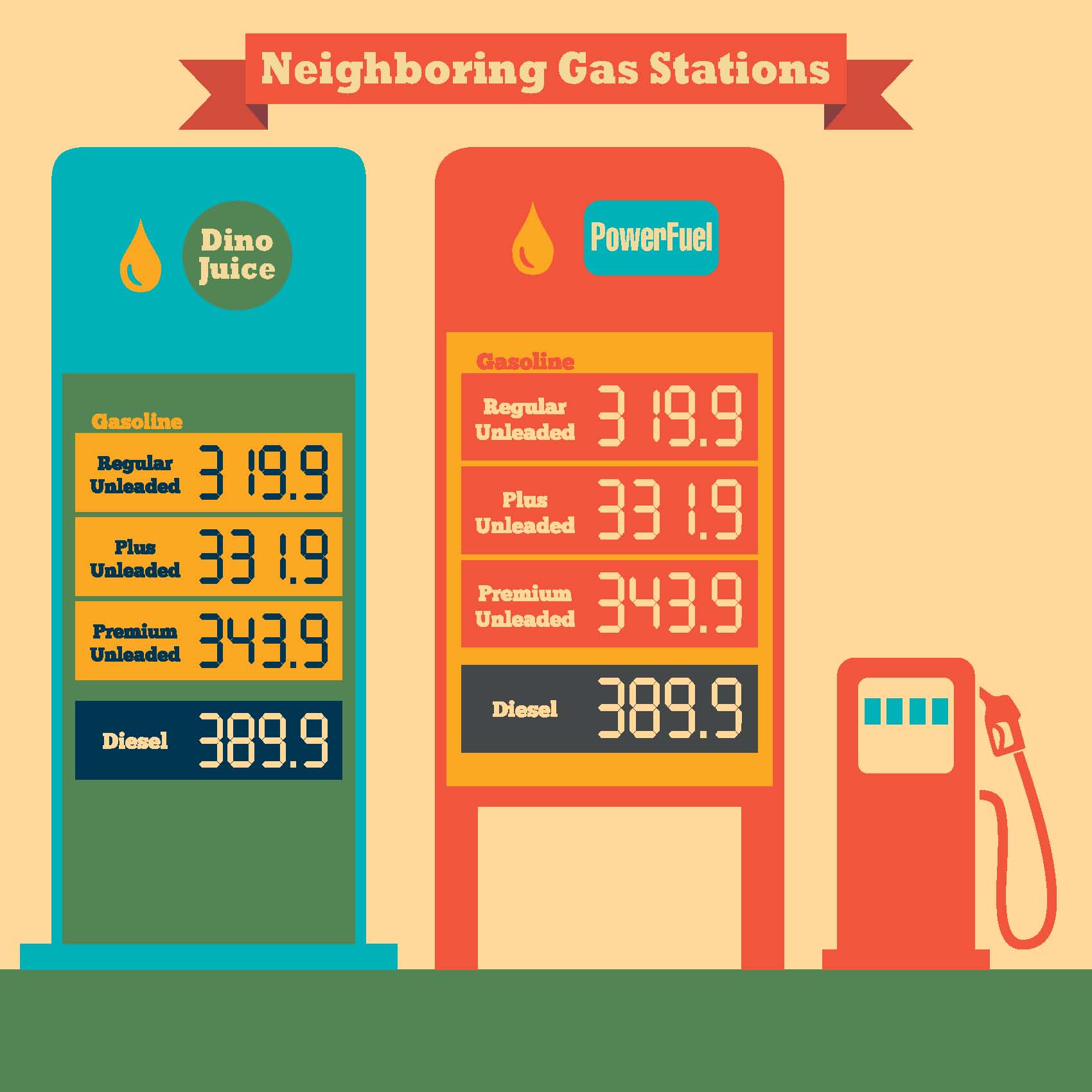 [Speaker Notes: Same image as Slide 2]
Dueling Gas Stations
Alex
Pat
Split or Steal?
Player Two
Player One
Coke vs. Pepsi Launch a New Flavor?
Pepsi
Coke
Grid numbers represent changes in profits.